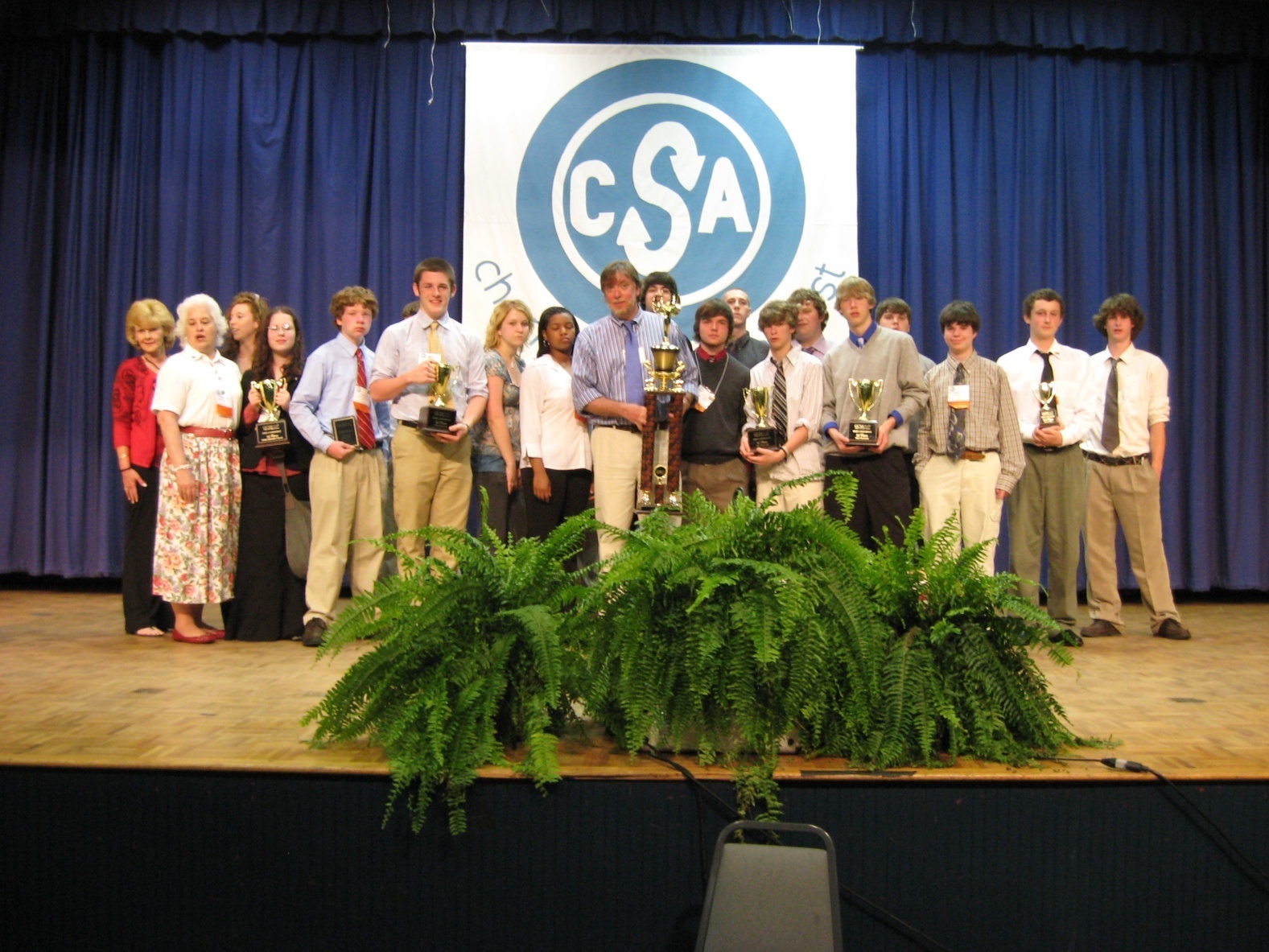 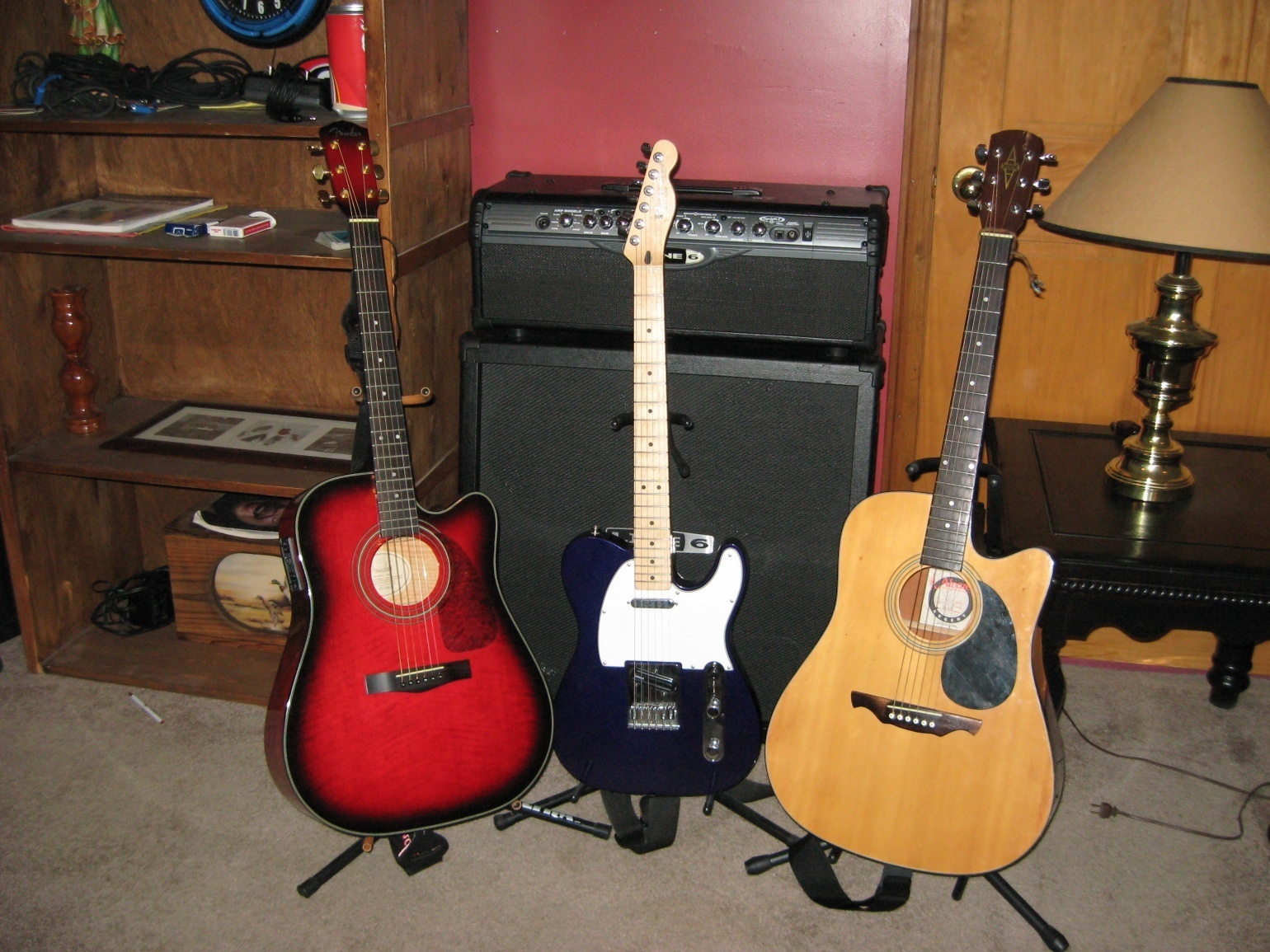 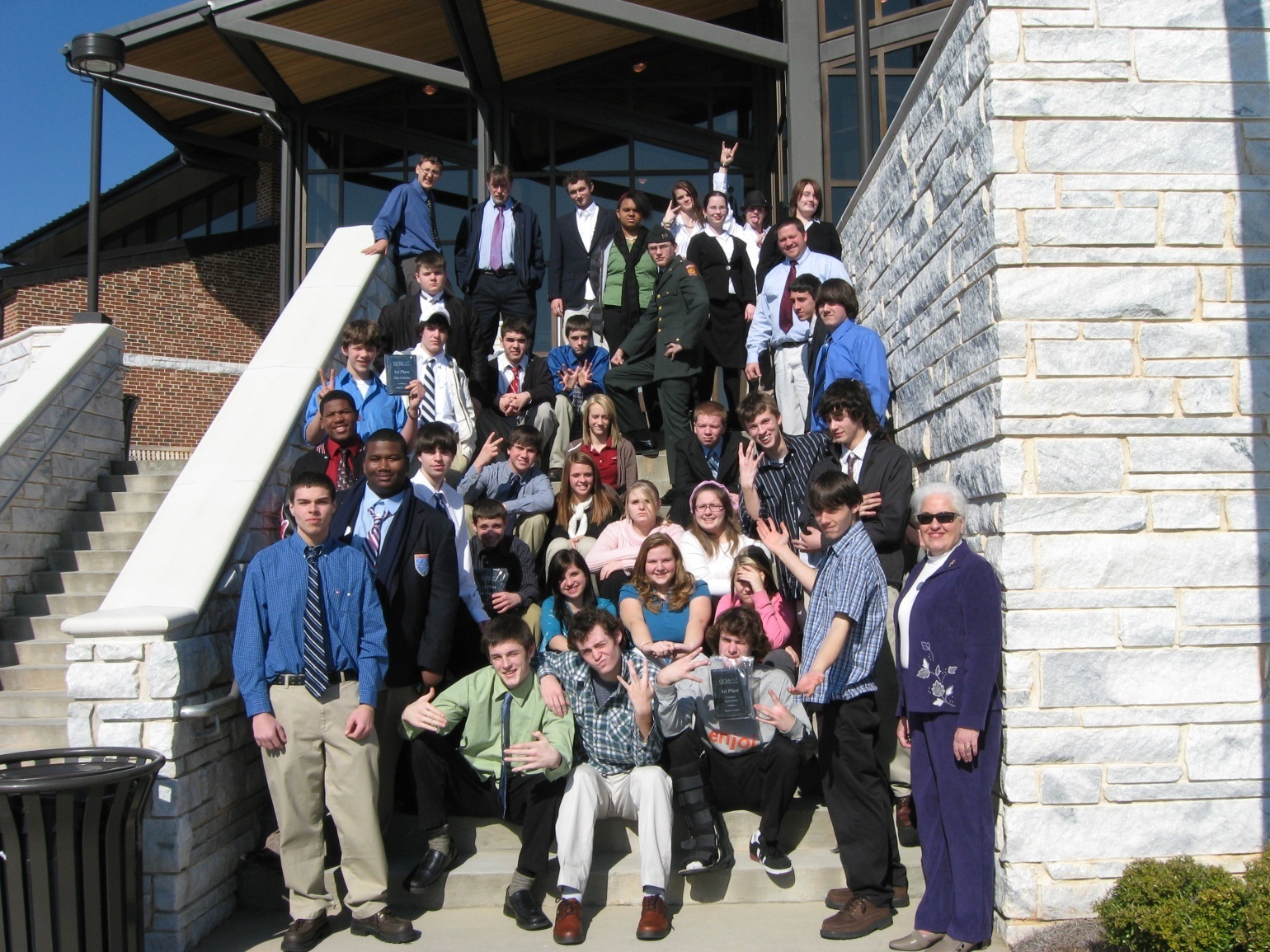 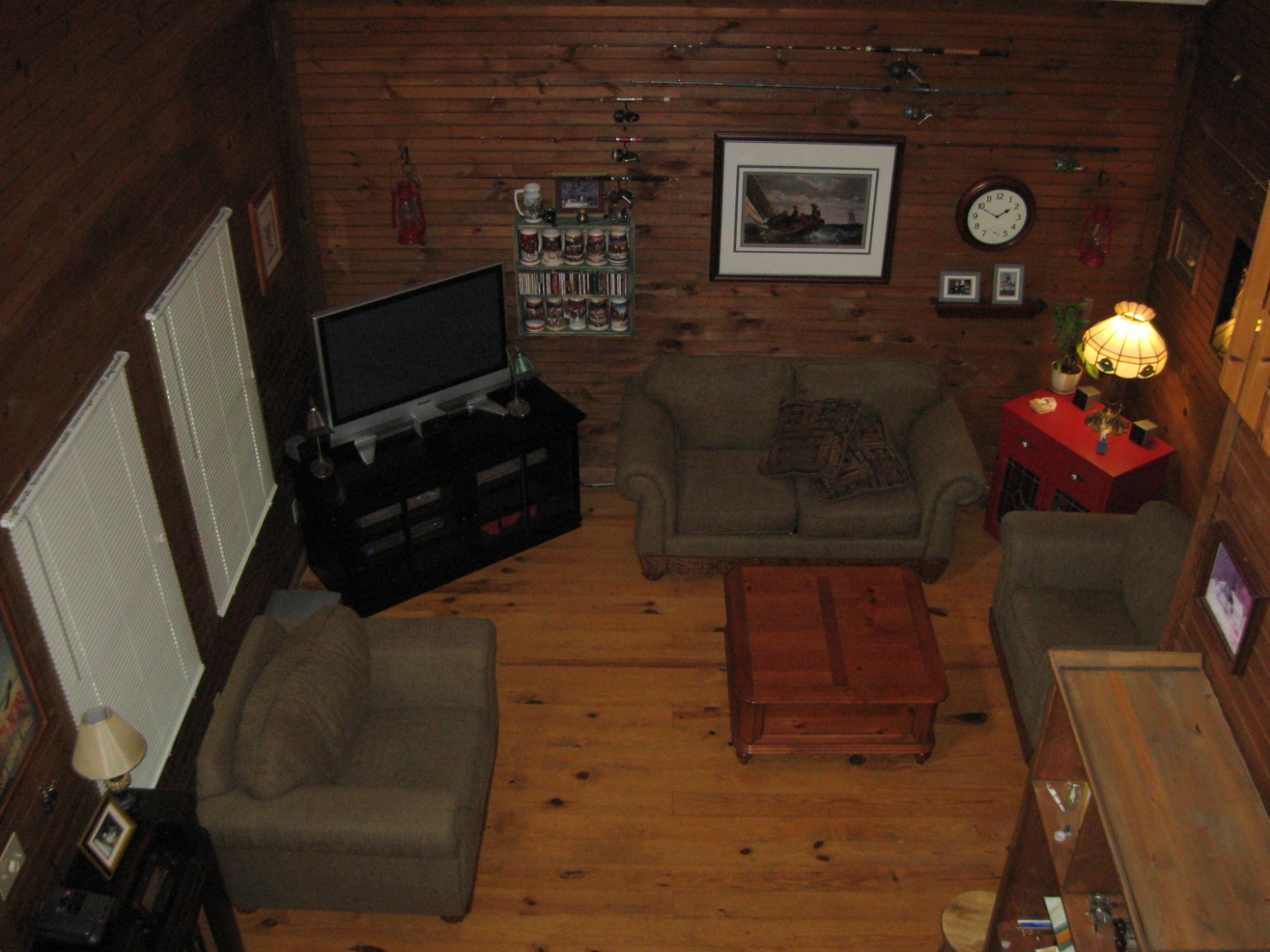 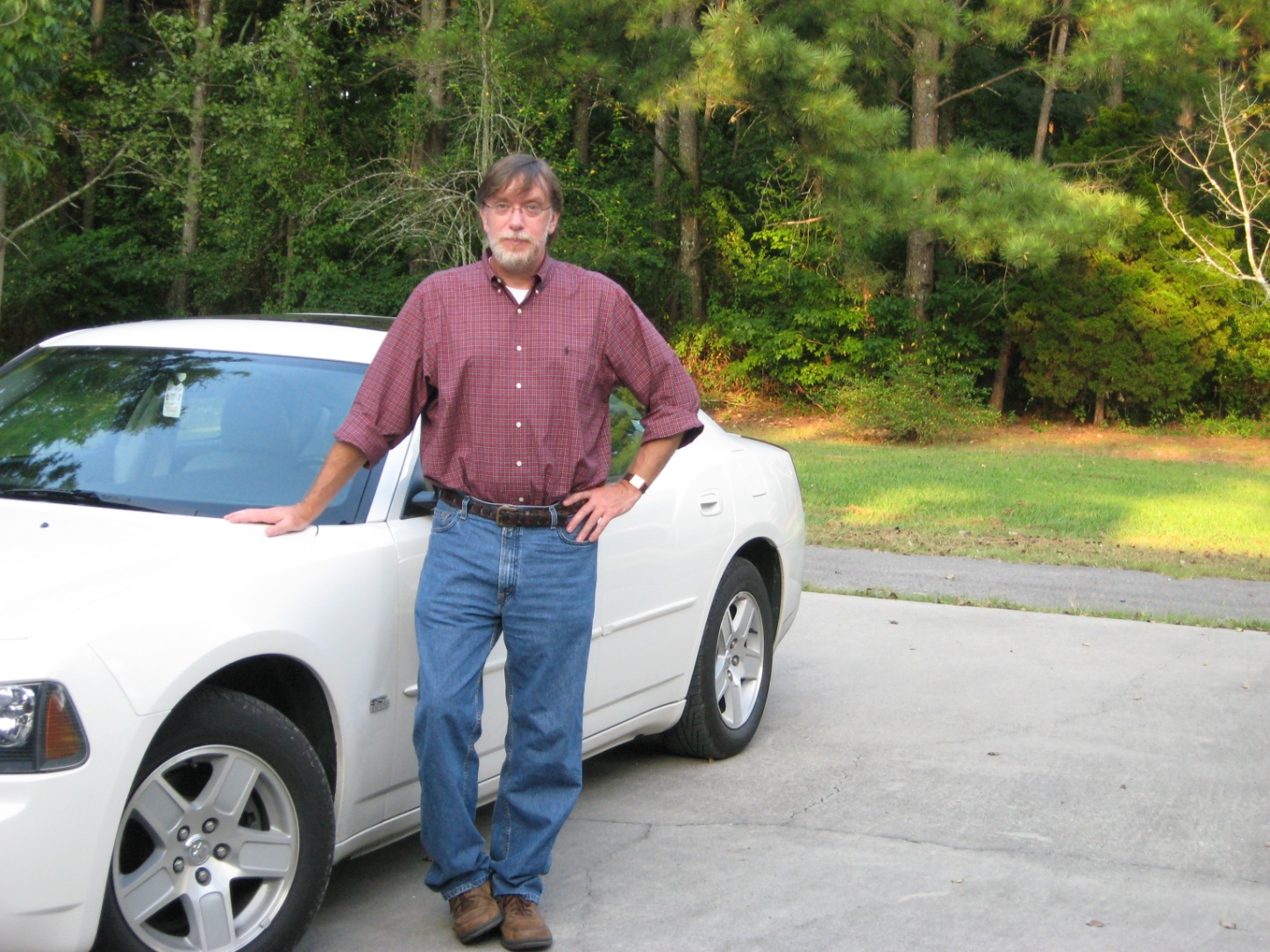 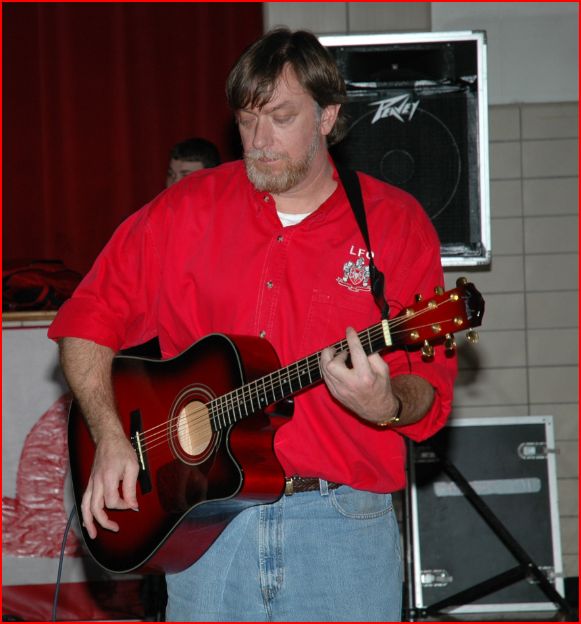 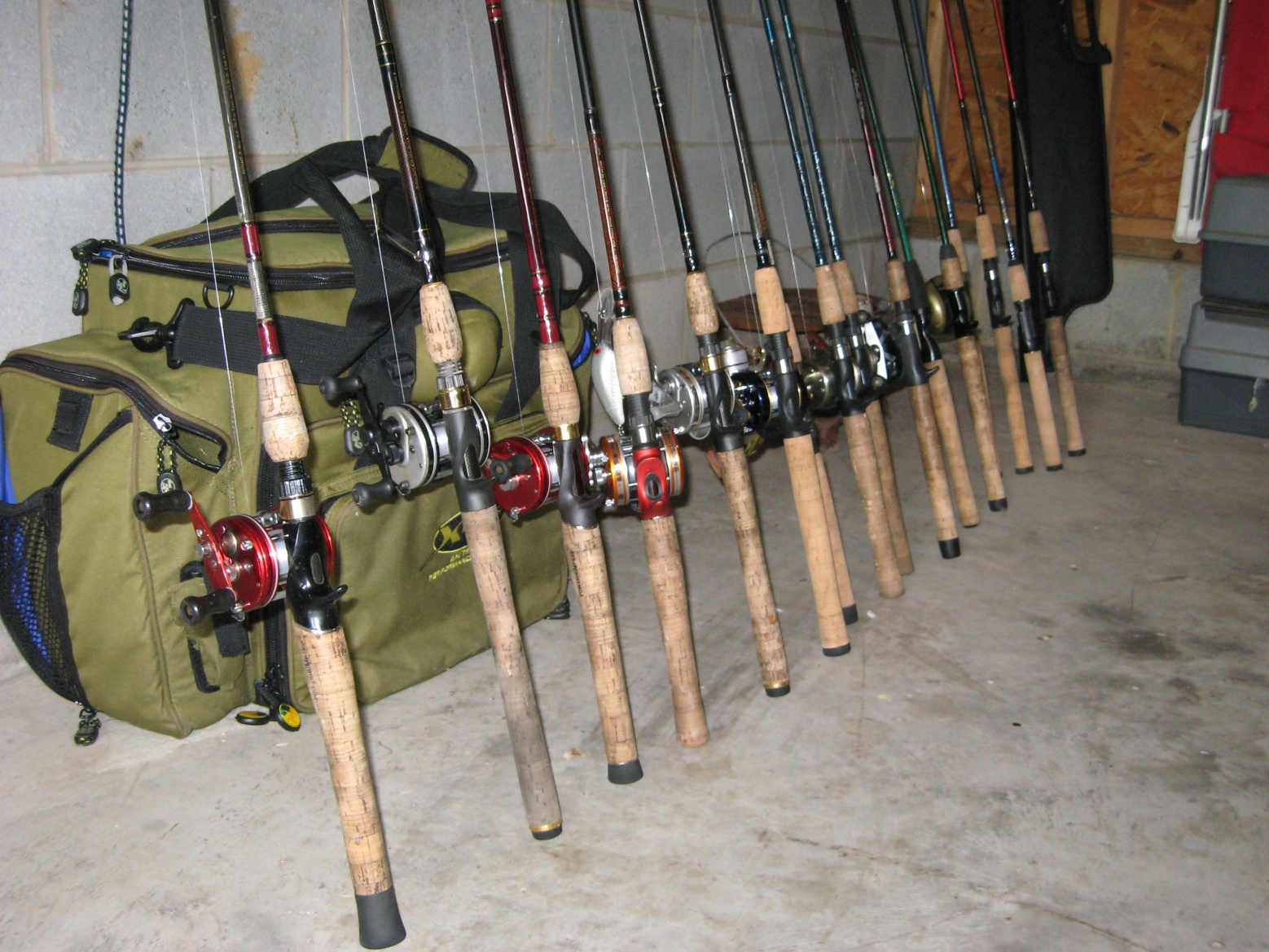 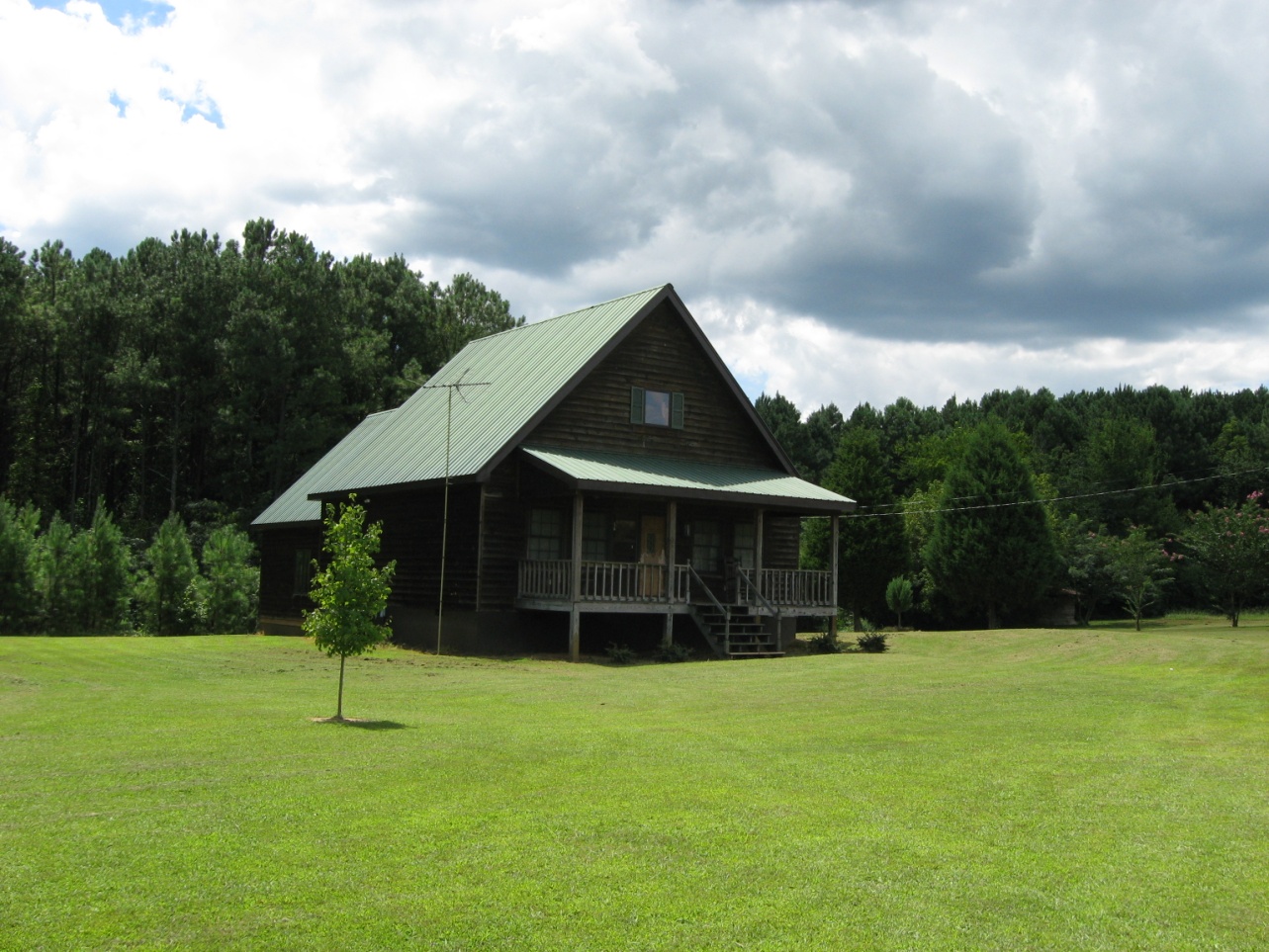 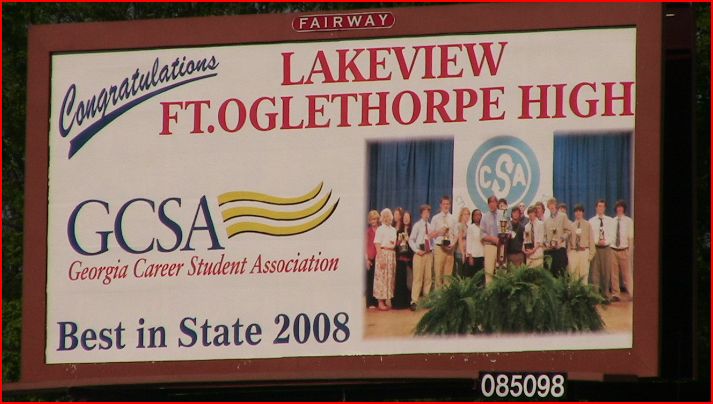 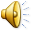 Ron Hickey – My life
7468 Introduction to Multimedia
CreditsPhotographs © Ron HickeyMusic  - performed and recorded by Ron Hickey